Uppdatering av trepartstabellen
Uppdaterad tabell
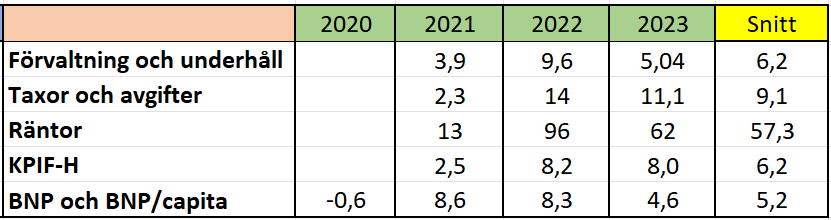 Ursprunglig tabell
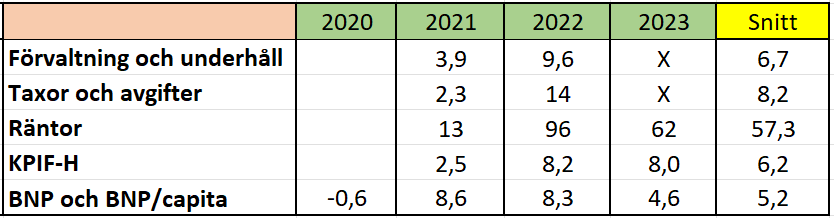 Räntefaktorn
Förtydligande om räntefaktorn: 
	Fastighetsbranschen är en kapitalintensiv bransch och en stor del av kapitalet är lånat. Därför är 	ränteutvecklingen en viktig faktor i beräkningen av de fastighetsrelaterade kostnaderna. Denna ska 	beräknas på samma sätt som övriga kostnader, d.v.s. som kostnadens genomsnittliga procentuella 	utveckling under innevarande år samt de två närmast föregående åren.  
	Ränteförändringars genomslag på bolagens kapitalkostnader skiljer sig åt beroende på skillnader i 	räntebindningstider. Detta hanteras dels genom trepartsmodellens historiska uppbyggnad, som 	innebär att räntans påverkan fördelas på tre år, dels genom att kapitalkostnadsutvecklingen ska 	baseras på en likaviktad korg av olika riskfria räntor med olika löptider. De räntor som ska användas är 	Riksbankens styrränta samt 2-, 5- och 10-åriga statsobligationsräntor. Eftersom styrräntan har varit 	negativ under delar av den period som är aktuell, kan beräkningen underlättas genom att addera en 	marginal som gör talen positiva.
	Utvecklingen för innevarande år ska baseras på senaste prognos från Riksbanken eller Konjunkturinstitutet.